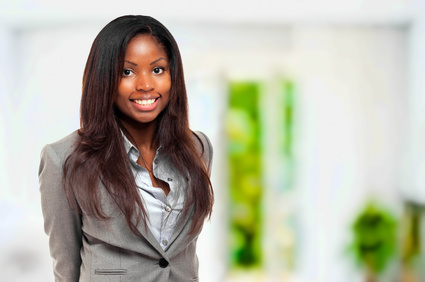 Alice DENTAIRE
Assistante dentaire certifiée avec 15 ans d'expérience
CONTACT
Assistante dentaire certifiée avec 15 ans d'expérience dans des cliniques dentaires privées et des hôpitaux. Spécialisée en orthodontie et pédiatrie, avec une solide expérience en gestion de cabinet. Excellent sens du service à la clientèle, forte dextérité manuelle et attention particulière aux détails. Engagée à améliorer la santé bucco-dentaire des patients.
mob: 01 02 03 04 05
mail: mail@email.com
facebook.com/monprofil
twitter.com/monprofil
linkedin.com/monprofil
FORMATION
Diplôme d'Assistante Dentaire / Lycée Ste Marie/ Paris / 2015-2016
Spécialisation en orthodontie et pédiatrie
Cours complémentaires en gestion de cabinet dentaire

Certification d'Assistante Dentaire / Fédération Dentaire Internationale /  2008
COMPETENCES
Connaissance des procédures dentaires
Connaissances de base en radiologie dentaire
Compétences en premiers secours et en RCR
Compétences en communication
Excellente connaissance des procédures de stérilisation et d'hygiène
Expérience en gestion de cabinet dentaire, y compris la gestion des rendez-vous et des dossiers des patients
EXPERIENCE PROFESSIONNELLE
Assistante Dentaire Certifiée / Clinique St Paul/ Paris / 2015-2016
Assisté dans diverses procédures dentaires, notamment les extractions, les obturations et les interventions orthodontiques.
Préparé et stérilisé l'équipement avant chaque rendez-vous et maintenu les protocoles d'hygiène.
Géré le planning des rendez-vous, l'accueil des patients et les dossiers médicaux.
Educé les patients sur l'hygiène bucco-dentaire et le suivi des traitements.
QUALITES
Fiabilité
Calme
Discrétion
Capacité à éduquer les patients sur l'hygiène bucco-dentaire et les soins post-opératoires
Assistante Dentaire/ Hôpital de Paris/ Paris / 2015-2016
Assisté les dentistes lors de diverses procédures, y compris les urgences.
Préparé les matériaux et l'équipement pour les dentistes et les hygiénistes dentaires.
Soutenu les patients en fournissant des informations claires sur les procédures et les soins post-opératoires.
HOBBIES
Œnologie : dégustation de vins et participation à des événements œnologiques
Cuisine : découverte de nouvelles recettes et techniques culinaires
Sports : natation et randonnée
Cher(e) Candidat(e)

Merci d'avoir téléchargé ce modèle sur notre site. Nous espérons qu'il vous aidera à mettre en valeur votre CV.

---------------------------------------------------------------------------------------

Besoin de conseils pour rédiger votre CV ou vous préparer pour l’entretien d’embauche ? Consultez nos articles :

- Le titre du CV : guide pratique + 30 exemples
- Comment mettre en valeur son expérience professionnelle ?
- Rédiger une accroche de CV percutante + 9 exemples
- Les 7 points clés d'un CV réussi
- Personnalisez votre CV avec des icônes gratuites
- Bien préparer son entretien 

Nous proposons également plusieurs centaines d'exemples de lettres de motivation classées par métier et des modèles pour les mettre en forme.

- 1200 exemples de lettres de motivation 
- Les modèles de courrier
- Tous nos conseils pour rédiger une lettre efficace 


Nous vous souhaitons bonne chance dans vos recherches et vos entretiens  


Enfin, rappelez-vous qu'une bonne candidature est une candidature personnalisée ! Prenez donc le temps de la rédiger avec soin car elle décrit votre parcours professionnel et votre personnalité. 








----------------
Copyright : Les contenus diffusés sur notre site (modèles de CV, modèles de lettre, articles ...) sont la propriété de creeruncv.com. Leur utilisation est limitée à un usage strictement personnel. Il est interdit de les diffuser ou redistribuer sans notre accord. Contenus déposés dans 180 pays devant huissier. Reproduction strictement interdite, même partielle. Limité à un usage strictement personnel. Disclaimer : Les modèles disponibles sur notre site fournis "en l'état" et sans garantie.

Créeruncv.com est un site gratuit.